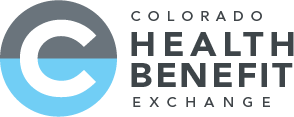 IT and Implementation Committee
Managing Appeals and Notifications
June 13, 2012
Agenda
Welcome & Overview 
Framing the Essential Question	15 min
Goals and objectives 
Definitions
Questions for IT and Implementation Committee and Board 
What appeals are in scope for COHBE?
What notifications are in scope for COHBE?	 
Appeals Discussion 	20 min
Appeal scenarios	 
Roles in appeal process	 
Overview of current HCPF appeal process
Appeals process business requirements	 
Open Questions on Appeals 
Notifications Discussion	20 min
Notifications Scenarios
Notices business requirements
Open Questions on Notifications
Next steps	5 min
Goals and Objectives
Goals and Objectives:
Support SB 11‐200 intent to increase access, affordability and choice for individuals and small employers purchasing health insurance in Colorado.

Facilitate a smooth and efficient appeals process for individuals and employers – including handoffs between organizations

Meet the Exchange implementation timeline
Definitions
For the purposes of this discussion, the following definition of appeals is being used:

an application or proceeding for review by a higher authority, or 
a formal question as to the correctness of a ruling or decision


Notices will be the method by which COHBE draws attention to, makes known or announces a decision or change that has impact to the individual or employer by email or in writing
Questions for the Committee for today:
What appeals should the Exchange handle and which should be referred to other entities? 
What Notices should be generated by the Exchange? (many of these are identified by current regulations)
What are the basic business requirements for the Appeals and Notices processes?
Scope of Discussion:  Appeals
Types of Appeals
The focus of today’s discussion on Appeals
Other types of disputes (e.g., individual billing disputes, coverage issues) are NOT in scope for the Exchange.  These will be handled by carriers, the DOI or other agencies.
Individual Eligibility Appeals
Determine Eligibility for Individual Mandate Exemption
Guiding Principle:  The appeal process will be handled by the agency which owns the determination that the customer desires.  For example, if a customer wants Medicaid but was denied it, HCPF will manage the appeals process; however, if the customer wants an  APTC or feels that a tax credit was incorrect, COHBE will handle the appeal.
No
Yes
Federal Agency
Inform customer of eligibility determination
Enter eligibility Information
Apply for Exemption
Shop for QHPs
Eligible?
Appeal?
Appeal?
Appeal?
Eligible?
Customer
Eligible?
Inform customer of eligibility and transfer to PEAK
Determine eligibility for Medicaid / CHP
Yes
MAGI
Inform customer of eligibility determination for subsidies
Yes
There is also the opportunity to appeal if the data was not transferred to PEAK correctly
Denial of eligibility for subsidies shared with customer
Exchange
Determine Eligibility for APTC / CSR
No
No
There is also the opportunity to appeal if APTC / CSR is not applied correctly to the premium
SHOP Eligibility Appeals Opportunities
Apply for Premium Tax Credit
Enter eligibility Information
Inform Employer of eligibility determination
Employer
Appeal?
Determine amount of Premium Tax Credit
Eligible?
Exchange
Determine eligibility for  Premium Tax Credit
Yes
No
Appeals Process Business Requirements
The Appeals process should:
Include a mechanism for tracking the life cycle of appeals and outcomes
Include the ability to attach documents and other digital material to an appeal
Segregate appeals processes from other activities to ensure proper oversight and approval levels for appeals activities
Ensure proper notification of all participants in appeals process with enough time to gather data and review appeals materials 
Be able to handle inter-agency disputes 
Ensure customer has access to coverage until appeal process is finished (?)
Provide for both an informal appeals resolution process and a formal appeals process.  Include the ability to escalate to a neutral third party.
Follow all applicable laws
Maximize the use of technology such that appeals can be addressed without the Client having to participate in a face-to-face meeting with a COHBE representative
Use additional data sources as deemed appropriate (by COHBE)
Use self-attestation as appropriate (need to define these conditions)
For Comparison - Current HCPF Appeals Process
For Medicaid and CHP Eligibility Appeals:
Client sent notification within ten days of decision regarding eligibility, enrollment and cost sharing
An applicant who disagrees with a denial regarding eligibility, enrollment or cost sharing has 30 days from notification date to appeal decision in writing to the Office of Administrative Courts
Department will coordinate appeals process with county or Medical Assistance site.  County or Medical assistance site will review data entry and application for errors and then notify applicant and Department in writing once review is complete.
Client can request dispute resolution conference or formal hearing with Grievance Committee over the phone or in person
If eligible person is enrolled in CHP+ or Medicaid, the person can remain enrolled pending the decision of the appeal
Other Thoughts for Discussion on Appeals
Does COHBE want to develop an appeals process that is similar to the HCPF process in existence today? This can ensure individuals follow a consistent process and can minimize confusion.  Any drawbacks to adopting current HCPF process? (note – we assume the COHBE contact center will handle the first line of questions/appeals rather than County or Medical offices for appeals that fall into the scope of COHBE).  

Is COHBE maximizing efficiencies by building on existing infrastructure to manage appeals?

What information needs to be shared between COHBE and its key stakeholders to ensure individuals and employers are given fair and timely appeals?
Scope of Discussion: Notices
Types of Notices
The focus for today’s discussion on Notices
Notices
Notices are Sent to Individuals:
Before open enrollment
When the Exchange receives information that the individual is no longer eligible for subsidies on the Exchange due to age, change in MAGI determination or other life event 
When an employee is no longer covered under an employer’s plan
When a QHP is no longer available 
If their employer appeals their APTC / CSR eligibility 
Notices are sent to Employers:
When they are delinquent in paying their premium
When a QHP is no longer available
Before open enrollment
When one of their employees is determined to be eligible for APTC / CSR
Notices Business Requirements
Notices should:
Be clear, concise and written at the right level and in the right language for the intended audience
Be accurate
Ensure clear notification of actions to be taken, and provide enough time for the individual or employer to gather data and take appropriate action  
Be ‘legally supportable’  
Be delivered in the most efficient manner, taking into consideration the customer’s preferences, the need for traceability, and the mission of the Exchange
Other Thoughts for Discussion on Notices
What considerations need to be given during COHBE’s design phase to ensure the technology platform gives accurate and timely notifications?
Next Steps